Theory of Computation
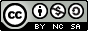 Theory of Computation Peer Instruction Lecture Slides by Dr. Cynthia Lee, UCSD are licensed under a Creative Commons Attribution-NonCommercial-ShareAlike 3.0 Unported License.Based on a work at www.peerinstruction4cs.org.
1
While P vs NP is still a mystery
Today, How do we cope withIntractable Problems?
2
Mapping Reducibility and NP-Completeness
There are a class of problems that are known to be in NP (can be solved in polynomial time using nondeterminism), but no deterministic polynomial time algorithm has ever been discovered to solve any of them
Boolean equation satisfiability
Traveling salesman
Various graph problems (Clique, Independent Set, …)
Various scheduling optimization problems
FreeCell (Windows game), Sudoku
Map coloring
Amazingly, all these problems can be      to each other
This means that a polynomial-time solution to ONE is a polynomial time solution to ALL !!
3
NP-Complete Problems
No deterministic polynomial-time algorithm is known for any of the NP-complete problems
But there are many NP-complete problems that we need answers to!
Work-around:
Use randomization with a variety of sometimes very sophisticated optimization techniques to “guesstimate” the best answer we can
Examples: Genetic Algorithms, Simulated Annealing
4
Traveling Salesperson
Genetic algorithm iteratively searches for better and better solutions
Some offspring/mutations prove to be beneficial, others not
http://www.youtube.com/watch?v=94p5NUogClM
More genetic algorithm:
This one evolves car designs, with their “fitness” evaluated according to a particular terrain
http://megaswf.com/serve/102223
5
Relevant both to Homework and Final Exam
Reductions from ATMOne More Example
6
How do we design Z?
I hope you have a better understanding now of the “big picture,” but now the question is, “OK, but how do I do that?”
For many languages you want to show are undecidable* (*options for some other languages are discussed on a later slide), there are a few simple steps:
Z(s):
(optional—it just makes it easier for me personally to think about Z’s design) reject any strings that are “extra” so you only have a few strings left to deal with
If needed, accept a few strings that will make L(Z) not have the property MT tests for (you may not need step 2, if L(Z) = {} is an L(Z) that does not have the property MT tests for)
Accept more strings if M(w) accepts (if M(w) rejects then reject)—make sure that step 3 will make L(Z) have the property MT tests for (could involve accepting all strings if M(w) accepts—the following examples show this—or only accepting particular strings if M(w) accepts)
On the next two slides, Z is labeled with these 1,2,3 steps so you can see how it works
Thm. REGULARTM = {<M> | M is a TM and L(M) is a regular language} is undecidable
Proof by contradiction: (Reduce from ATM.)
Assume REGULARTM is decidable by TM MR. Use MR to construct TM DATM that decides ATM.
DATM(<M,w>):
Construct a TM Z:
Z(x):
(n/a)
If x has the form 0n1n for some n >=0, then accept.
Run M(w). If it accepts, accept. If it rejects, reject.
Run MR(Z). If it accepts then accept, otherwise reject.
DATM decides ATM. [correctness argument]
But ATM is undecidable, a contradiction. So the assumption is false and T is undecidable. QED.
What is L(Z)?
(a)   Σ * 			(b) {“0n1n”}(c)  { w | w =  0n1n for some n >= 0} if M(w) accepts, otherwise Σ *
(d) { w | w =  0n1n for some n >= 0} if M(w) does not accept, otherwise Σ *(e) { w | w =  0n1n for some n >= 0} if M(w) accepts, otherwise  empty set
8
Thm. T = {<M> | M is a TM that accepts wR whenever it accepts w} is undecidable
Proof by contradiction: (Reduce from ATM.)
Assume T is decidable by TM MT. Use MT to construct TM DATM that decides ATM.
DATM(<M,w>):
String Z = “Z(x): \n” +
“If x != “01” and x != “10” then reject \n” +
“If x == “01” accept \n” +
“ ??? ”;
Run MT(Z). If it accepts then accept, otherwise reject.
But ATM is undecidable, a contradiction. So the assumption is false and T is undecidable. QED.
How do we finish Z?
Run M(w), if it accepts then accept. If it rejects then reject (might loop in which case obviously Z loops).
Run M(w), if it accepts then reject. If it rejects then accept (might loop in which case obviously Z loops).
9
Review
Reviewing forThe final exam
10
Looking Ahead to the Final Exam
DFAs, NFAs, REs, PDAs, Grammars: general understanding
Closure proofs (for all language classes)
Pumping Lemma proofs
Prove a language is decidable/r.e./co-r.e. (write TM code, maybe use something from the “toolkit” from Section 4.1, like problem #2, be careful to avoid loops and lexicographic/alphabetic issue)
Prove a language is undecidable by reduction from some other language (like problem #4 on HW#4)
Prove a language is undecidable by reduction from ATM (this is similar to #5 on this list, but when reducing from ATM specifically, there are some special tricks to know—we’ll do many examples on Tuesday)
11
Topics not on the exam
Tuesday’s lecture on P/NP was largely enrichment
You will not be asked to prove from scratch that A    B 
You should know basic facts about what P and NP are, and why it’s a “Big Deal”
PCP (5.2 in the book), entire Chapter 6
Reductions via computation histories, writing proofs using linear-bounded automata 
Exclusions for midterm still apply (i.e., no GNFA, no changing grammar to CNF)
12
Terminology check:“Run ATM on input M,w”
What should you write instead of the above? (Assume the context is trying to test if M accepts w)
“Run ATM on input <M,w>”
“Run <ATM> on input <M,w>”
“Run MATM, a TM that recognizes language ATM, on input M,w”
“Run MATM, a TM that recognizes language ATM, on input <M,w>”
13
Study suggestions
Review lecture slides
T/F, multiple choice, drawing taken mostly from lecture
Review homework
Proofs taken from homework
Some T/F, multiple choice questions incorporate proof concepts from homework
Practice exam
Book is there if you need more clarification of a topic
Poring over every detail of Chapters 1-5,7 in their entirety likely to be a very unproductive use of time
14
Review
Final ExamWhole-Course REview
15
True (a) or False (b)?
Language A = {w | “0101” is a substring of w}. It is possible to build a TM that recognizes (but does not decide) A.
16
True (a) or False (b)?
Language A = {w | the first character of w is ‘1’ and the last character is ‘0’}. It is possible to build a TM that recognizes (but does not decide) A.
17
What did we do in this class?
Weak = limited uses
Powerful = versatile
Venn Diagram
We examined a series of abstracted models of computation machines
Started with the most limited
Moved towards the most versatile
Along the way,
Learned how to use each model as a handy tool in your programming life (e.g. RegExp)
Became intimate with the contours of each model’s limitations and powers
Proved things about the limitations, about the powers, and about the relationships between models
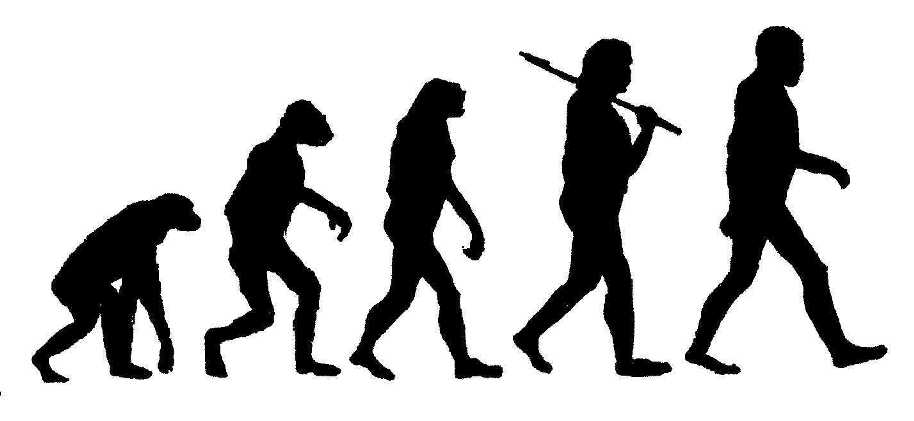 DFA                                        TM
Remember this slide?
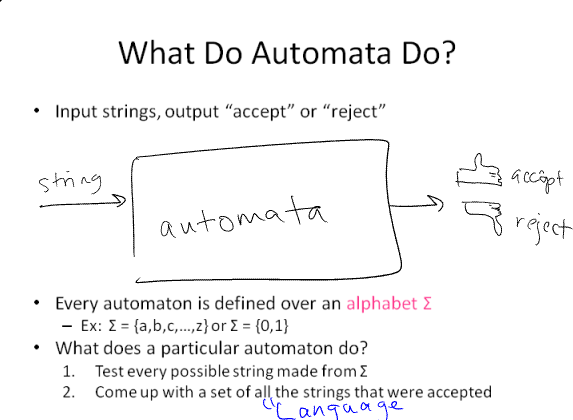 19
Which is the best description of the language recognized by the DFA M2?  (Σ = {a,b})
Starts with b and ends with b
Starts with a and ends with b
b‘s followed by a’s
M2:
Tracing in an NFA
“100”
What are the two sequences of states on the input “100”?
(q0,q0,q1,q2[accept]), (q0,q1,q2[accept])
(q0,q0,q1,q2[accept]), (q0,q1,q2[reject])
(q0,q0,q1,q2[reject]), (q0,q1,q2[reject])
Thm. The class of regular languages is closed under the union operation.
Our working example:
A generalized proof form:
Given two regular languages L1, L2, with DFAs M1, M2
M1 = (Q1,Σ,δ1,q01,F1)
M2 = (Q2,Σ,δ2, q02,F2)
We want to construct a DFA M = (Q,Σ,δ, q0,F), s.t.:
Q = Q1 x Q2
δ =
q0 = 
F = 
M recognizes L1 U L2
A DFA recognizes L1 U L2, then L1 U L2 must be regular
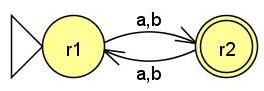 WHERE DO M1, M2 COME FROM? WHY CAN WE ASSUME THEY EXIST?
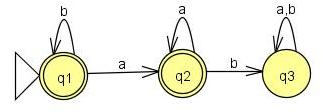 Finish this DFA
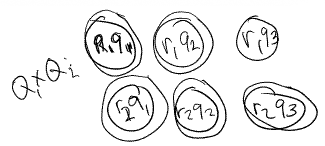 Thm. The class of regular languages is closed under the union operation.
Our working example:
A generalized proof form:
Given two regular languages L1, L2, with DFAs M1, M2
M1 = (Q1,Σ,δ1,q01,F1)
M2 = (Q2,Σ,δ2, q02,F2)
We want to construct a DFA M = (Q,Σ,δ, q0,F), s.t.:
Q = Q1 x Q2
δ =
q0 = 
F = 


M recognizes L1 U L2
A DFA recognizes L1 U L2, then L1 U L2 must be regular
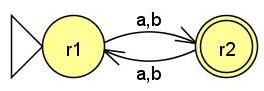 Finish this DFA
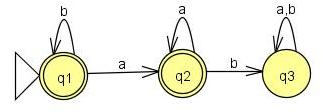 Finish this DFA
q0 = (r1,q1)
q0 = (q01, q02)
q0 = {(r1,q1)}
 None of the above
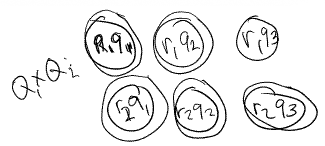 Thm. The class of regular languages is closed under the union operation.
Our working example:
A generalized proof form:
Given two regular languages L1, L2, with DFAs M1, M2
M1 = (Q1,Σ,δ1,q01,F1)
M2 = (Q2,Σ,δ2, q02,F2)
We want to construct a DFA M = (Q,Σ,δ, q0,F), s.t.:
Q = Q1 x Q2
δ =
q0 = 
F = 


M recognizes L1 U L2
A DFA recognizes L1 U L2, then L1 U L2 must be regular
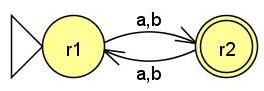 Finish this DFA
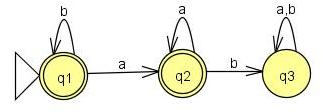 Finish this DFA
δ: Q1 x Q2  Q
δ: Q1 x Q2 x Σ  Q
δ((x,y),c) = (δ1(x,c), δ2(y,c))
δ((q1,r1), a) = (r2,q2) 
None of the above
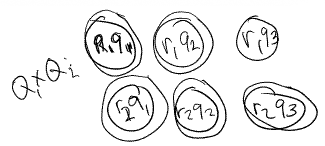 Thm. The class of regular languages is closed under the union operation.
Our working example:
A generalized proof form:
Given two regular languages L1, L2, with DFAs M1, M2
M1 = (Q1,Σ,δ1,q01,F1)
M2 = (Q2,Σ,δ2, q02,F2)
We want to construct a DFA M = (Q,Σ,δ, q0,F), s.t.:
Q = Q1 x Q2
δ =
q0 = 
F = 


M recognizes L1 U L2
A DFA recognizes L1 U L2, then L1 U L2 must be regular
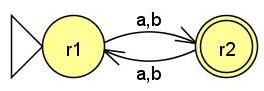 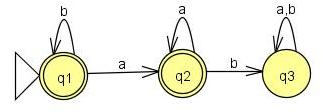 Finish this DFA
Finish this DFA
F = {(r1,q1), (r1,q2), (r2,q1), (r2q2), (r2,q3)}
F = F1 x F2
F = F1 U F2
F = {(x,y)  in Q | x in F1 or y in F2}
None of the above
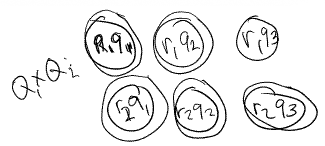 Regular Expressions
Let L be the language of this regular expression:
			((a U Ø)+b*)*
Which of the following is NOT true of L?

Some strings in L have equal numbers of a’s and b’s
All strings in L have more b’s than a’s
L contains “aaaaaa”
a‘s never follow b’s in any string in L
None of the above
Tracing in a Pushdown Automaton
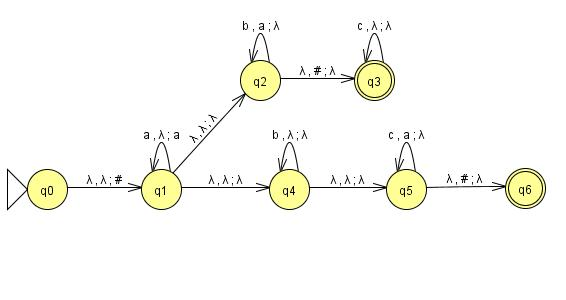 e
top of stack       bottom of stack 
Which choice depicts a stack state that occurs at some point during the successful* processing of the string “abbbc” on the given PDA?
None of the above
* Ignore all nondeterministic paths that end in rejecting/getting stuck.
Executing a Transition, “yields”
Suppose we have at TM s.t. Γ={0,1,_}, Q = {qx | 1≤x≤7} U {qacc,qrej}, and the transition function includes rules δ(q1,1) = (q3,0,R) and δ(q1,0) = (q3,1,L). We also have strings x,v,x,y in Γ*. Which configuration does the current configuration, x0q11y, yield?

xq300y
x01q3y
x00q3y
xq311y
None of the above or more than one of the above
28
P = NP ????????
P = languages decidable in polynomial number of steps on deterministic TM, NP = languages decidable in polynomial number of steps on non-deterministic TM
P = NP? Perhaps the greatest theoretical computation question of our time
Most people suspect no, but it has never been proven…
Bunch of problems in NP, don’t know if they are in P:
Boolean equation satisfiability
Traveling salesman
Various graph problems (Clique, Independent Set, …)
Various scheduling optimization problems
FreeCell (Windows game), Sudoku
Map coloring
Two Possible Venn Diagrams
29